Environmental Science
Week of March 9 – 13, 2020
Ms. Sanchez
Human Activities Book Instructions​If you weren’t at school Friday (or were absent Thursday & Friday) you’ll have to start your book from scratch because it is at school!
1. Fold your 4 sheets of paper in half to make a book.  ​
2. Put your name in the bottom right corner.​
3. Title your book: Human Activities​
4. Open the cover and make a table of contents list with the content to the right.
5. See the next slide for the requirements that have to be completed for each of the topics to the right.
Mining (Ch. 18 & 19)​
Agriculture (Ch. 14)​
Forestry (Ch. 11)​
Urban Planning (Ch. 12)​
Overfishing (Ch. 6)​
Water Use (Ch. 15)​
Air Pollution (Ch. 12)​
Wastewater Treatment (Ch. 15)​
Desertification (Ch. 11)
Human Activity Term
Definition of Term
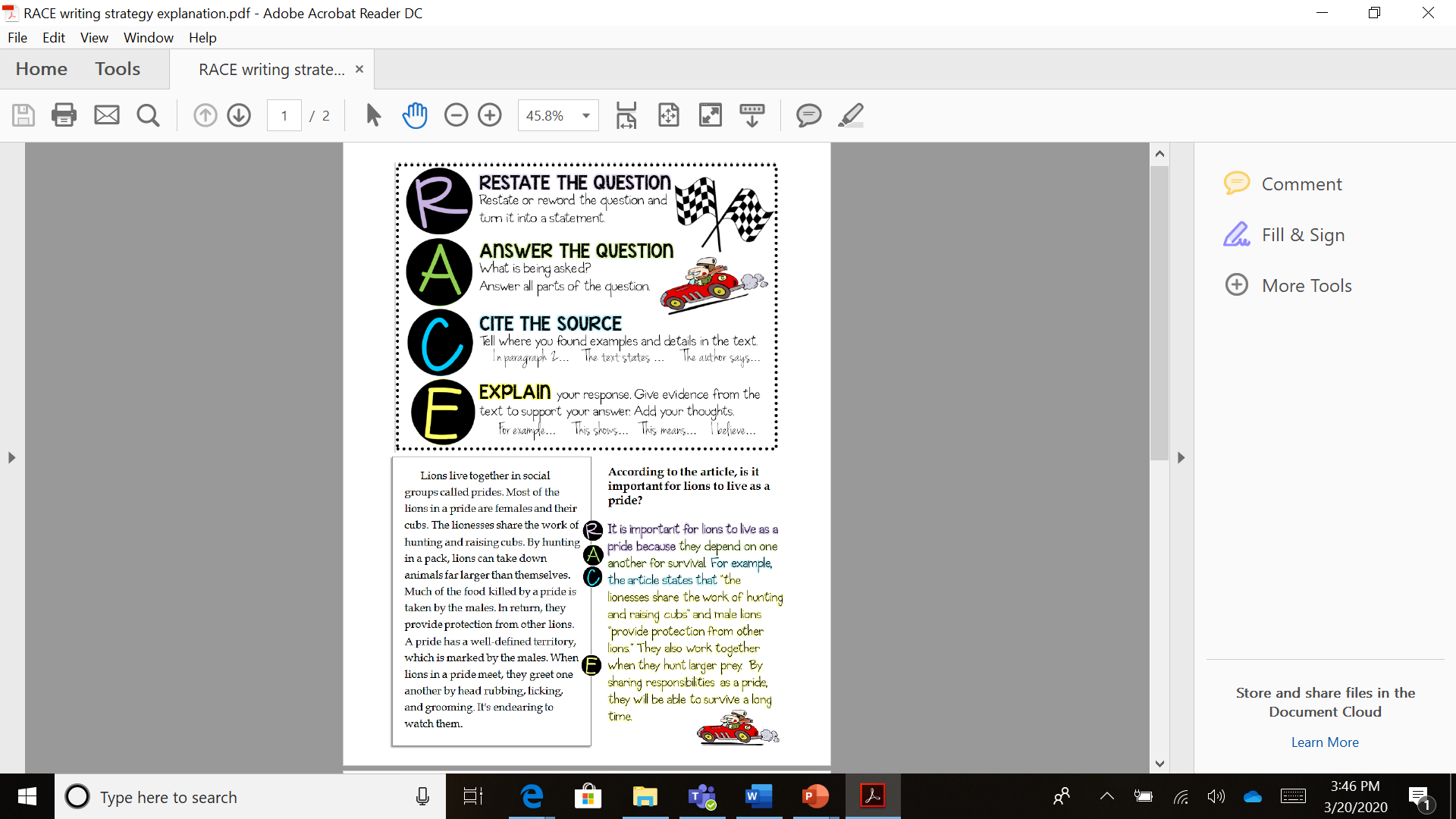